Konsep Dasar Sistem Informasi
Apriani Puti Purfini
1
Konsep Sistem Informasi                                           Prodi Komputerisasi Akuntansi
2
Konsep Sistem Informasi                                           Prodi Komputerisasi Akuntansi
TUJUAN SISTEM
untuk mendukung fungsi kepengurusan manajemen
untuk mendukung pengambilan keputusan manajemen
untuk mendukung kegiatan operasi perusahaan
“Setiap SISTEM memiliki tujuan (goal)”

Tujuan Berfungsi sebagai pengarah sistem
3
Konsep Sistem Informasi                                           Prodi Komputerisasi Akuntansi
TUJUAN….(cont)
Secara lebih spesifik, tujuan sistem informasi bergantung pada kegiatan yang ditangani
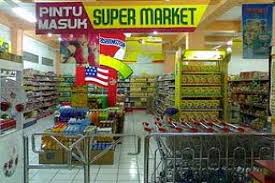 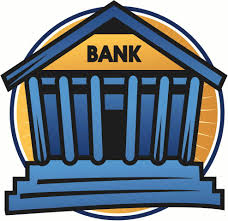 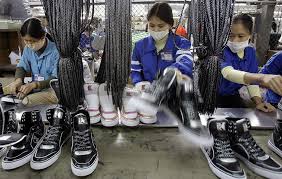 4
Konsep Sistem Informasi                                           Prodi Komputerisasi Akuntansi
ELEMEN SISTEM
5
Konsep Sistem Informasi                                           Prodi Komputerisasi Akuntansi
MASUKAN (INPUT)
segala sesuatu yang masuk ke dalam sistem dan selanjutnya menjadi bahan untuk diproses
Masukan dapat berupa hal-hal berwujud (tampak secara fisik) maupun yang tidak tampak. Contoh masukan yang berwujud adalah bahan mentah, sedangkan contoh yang tidak berwujud adalah informasi (misalnya permintaan jasa dari pelanggan).
Pada sistem informasi, masukan dapat berupa data transaksi, dan data non-transaksi (misalnya surat pemberitahuan)
6
Konsep Sistem Informasi                                           Prodi Komputerisasi Akuntansi
KOMPONEN (COMPONENT)
Terdiri dari sejumlah komponen yang saling
berinteraksi, dan bekerja sama membentuk
satu kesatuan.
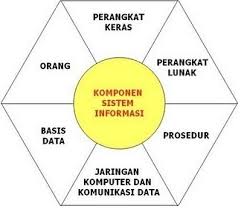 Komponen dapat terdiri dari beberapa subsistem atau subbagian,dimana
Setiap subsistem tersebut memiliki fungsi khusus dan akan mempengaruhi proses
sistem secara keseluruhan.
7
Konsep Sistem Informasi                                           Prodi Komputerisasi Akuntansi
PROSES
Bagian yang melakukan perubahan atau transformasi dari masukan menjadi keluaran
Pada sistem informasi, proses dapat berupa suatu tindakan seperti: Meringkas data, Melakukan perhitungan, Mengurutkan data,
8
Konsep Sistem Informasi                                           Prodi Komputerisasi Akuntansi
KELUARAN (OUTPUT)
Merupakan hasil dari pemrosesan
Pada sistem informasi, keluaran bisa berupa suatu informasi, saran, cetakan laporan, dan sebagainya
9
Konsep Sistem Informasi                                           Prodi Komputerisasi Akuntansi
MEKANISME PENGENDALIAN DAN UMPAN BALIK
Mekanisme pengendalian 
diwujudkan dengan menggunakan umpan balik (feedback), yang mencuplik keluaran
Masukan
Proses
Keluaran
Umpan balik
Mekanisme Pengendalian
10
Konsep Sistem Informasi                                           Prodi Komputerisasi Akuntansi
MEKANISME PENGENDALIAN DAN UMPAN BALIK
Program yang salah diperbaiki
Program disesuaikan dengan keluaran yang dikehendaki
Pada sistem informasi, umpan balik dapat diperoleh dari setiap pemakai
“Tujuan umpan balik adalah untuk mengatur agar sistem berjalan sesuai dengan tujuan
11
Konsep Sistem Informasi                                           Prodi Komputerisasi Akuntansi
BATASAN SISTEM
Pemisah antara sistem dan daerah di luar sistem (lingkungan)
Perus.
A
Perus.
B
batas sebuah sistem dapat dikurangi atau dimodifikasi sehingga akan mengubah perilaku sistem
Perus
B
Perus.
A
Borderless Enterprise
12
Konsep Sistem Informasi                                           Prodi Komputerisasi Akuntansi
PERUBAHAN BATAS SISTEM
13
Konsep Sistem Informasi                                           Prodi Komputerisasi Akuntansi
LINGKUNGAN
LINGKUNGAN
Segala sesuatu yang berada di luar sistem
PERUSAHAAN
Contoh: 
vendor, pelanggan, pemilik, pemerintah, 
bank, dan pesaing
14
Konsep Sistem Informasi                                           Prodi Komputerisasi Akuntansi
SUBSISTEM
Sebuah sistem  umumnya tersusun atas sejumlah sistem-sistem yang lebih kecil
Sistem-sistem yang berada dalam sebuah sistem disebut subsistem.
15
Konsep Sistem Informasi                                           Prodi Komputerisasi Akuntansi
CONTOH
16
Konsep Sistem Informasi                                           Prodi Komputerisasi Akuntansi
SUPERSISTEM
Pemerintah 
Pusat
Jika suatu sistem menjadi bagian dari sistem lain yang lebih besar, maka sistem yang lebih besar tersebut dikenal dengan sebutan supersistem
Supersistem
dari Provinsi
Provinsi
Supersistem
dari Kabupaten
Kabupaten
17
Konsep Sistem Informasi                                           Prodi Komputerisasi Akuntansi
ANTARMUKA (INTERFACE)
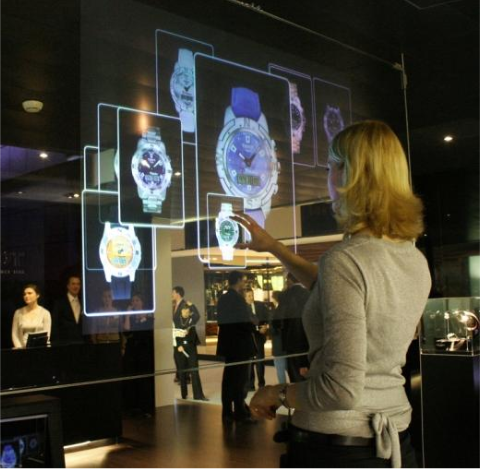 Penghubung merupakan
media penghubung
antara satu subsitem
dengan subsistem yang
lainnya.
Melalui
penghubung ini
memungkinkan sumber
-sumber daya mengalir
dari subsistem ke
subsistem yang lainnya.
18
Konsep Sistem Informasi                                           Prodi Komputerisasi Akuntansi
ANTARMUKA SUBSISTEM (INTERFACE)
19
Konsep Sistem Informasi                                           Prodi Komputerisasi Akuntansi
MODEL ANTARMUKA SUBSISTEM
20
Konsep Sistem Informasi                                           Prodi Komputerisasi Akuntansi
CONTOH ANTARMUKA SUBSISTEM
21
Konsep Sistem Informasi                                           Prodi Komputerisasi Akuntansi